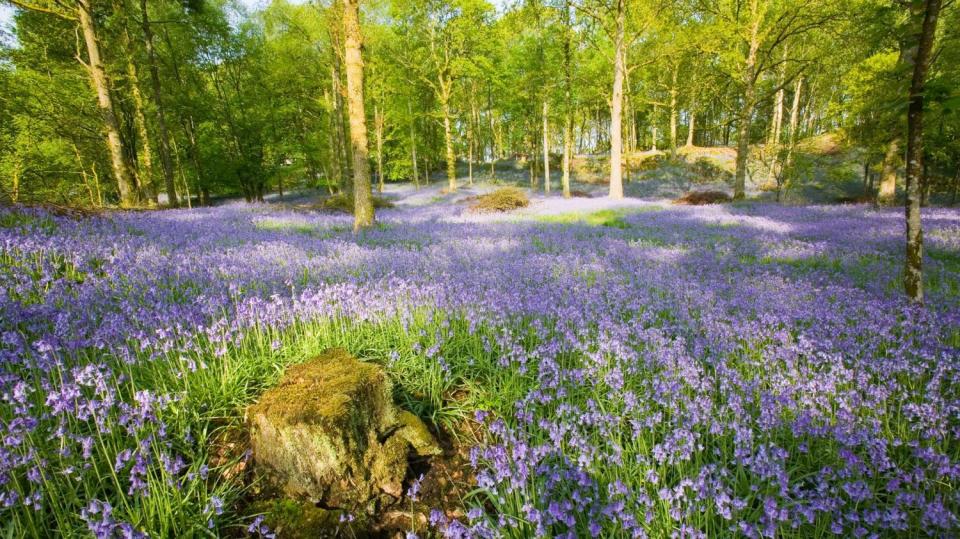 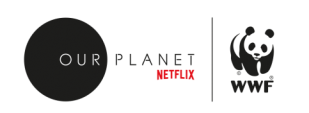 Our forests
[Speaker Notes: Forests cover almost one third of our planet’s land surface and are home to over half of the species found on land.
 
About 300 million people live in forests and over one billion people depend on them for their livelihood.]
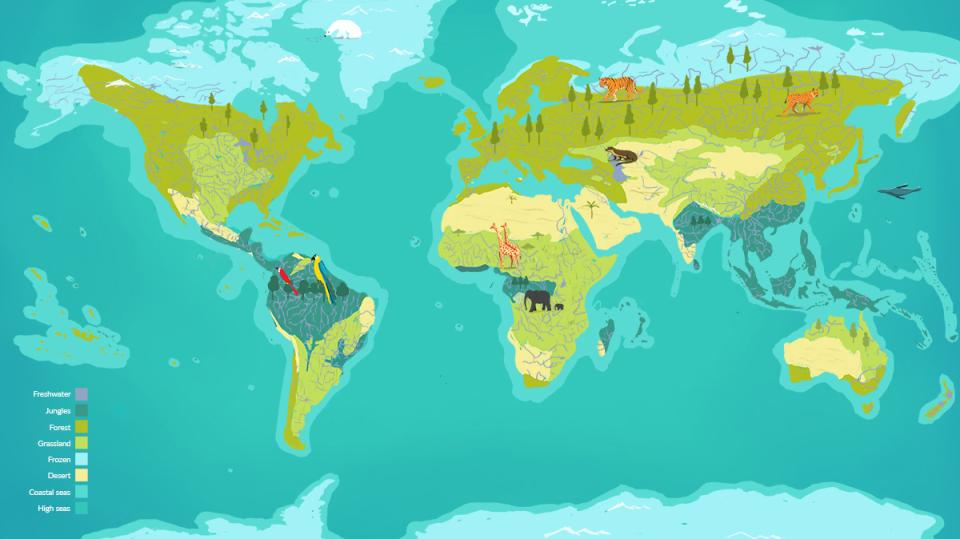 Boreal forest
Boreal forest
Boreal forest
Deciduous forest
Deciduous forest
Deciduous forest
Tropical rainforest
Tropical rainforest
Tropical rainforest
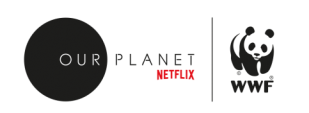 Where in the world?
[Speaker Notes: There are different types of forests on our planet, but they all contain a delicate balance of plants, animals, fungi and bacteria.  
 
These include boreal forests in the far north, deciduous forests further south (Western and Central Europe, East Asia and the Eastern United States) and rainforests along the equator.]
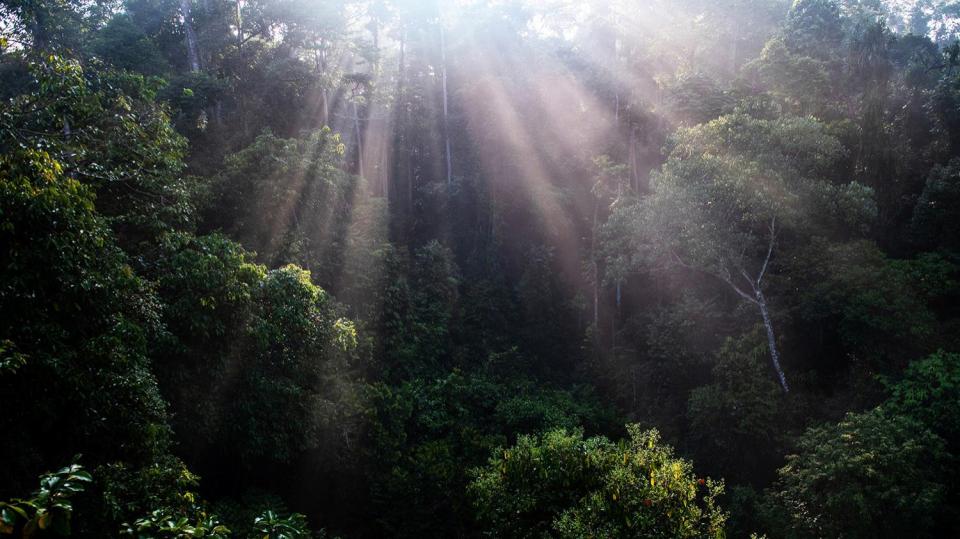 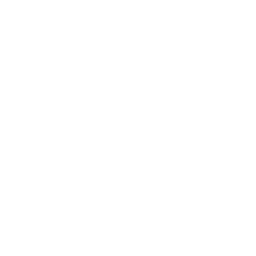 Let’s explore 
our forests
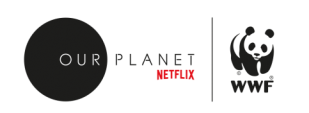 [Speaker Notes: Let’s have a look at the world’s forests.

Click to watch illustrative biome tour of our forests: https://www.ourplanet.com/en/video/biome-tour-of-our-forests/]
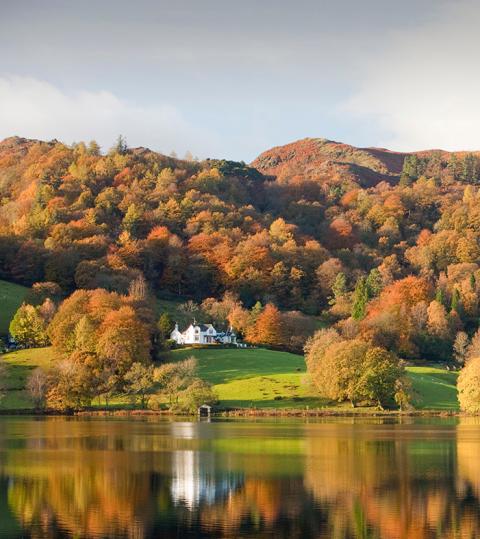 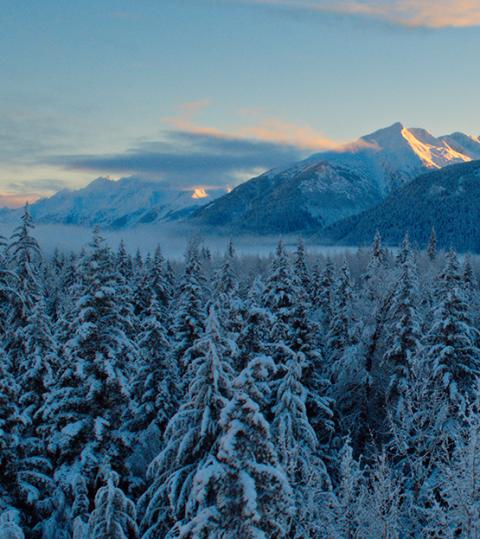 Boreal forest
Deciduous forest
Different types
of forests
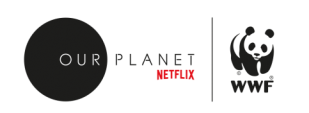 [Speaker Notes: Forests located far from the equator experience changes in temperature and daylight throughout the year due to the tilting of the earth. The plant and animal species they harbour are well adapted to these changes. These include deciduous and coniferous forests.
 
In deciduous forests, the trees shed their leaves every year in the autumn, so that they avoid damage caused by cold and snow. 
 
Coniferous forests are made up mostly of evergreen trees. Conifers have leaves all year round. Their needle-shaped leaves have a waxy coating that helps them cope with extremely cold or dry conditions.]
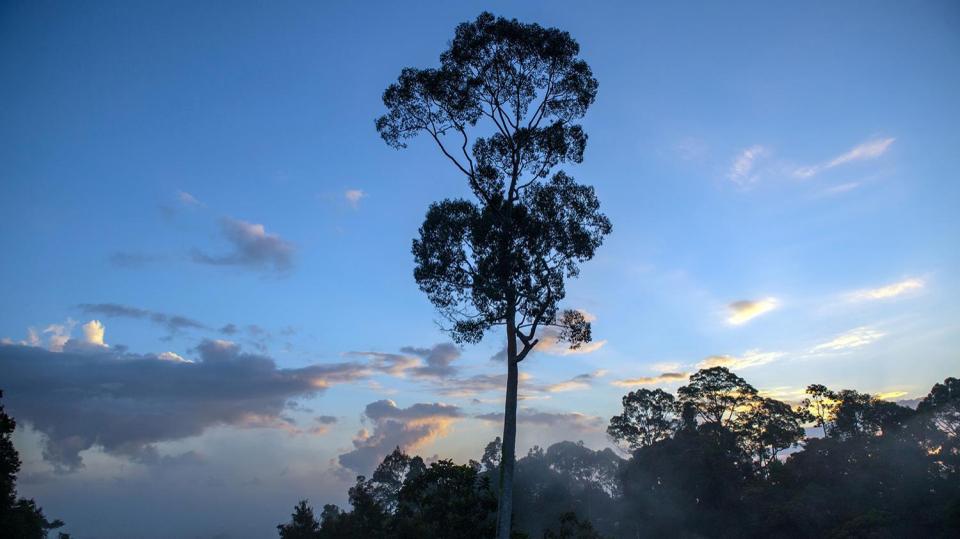 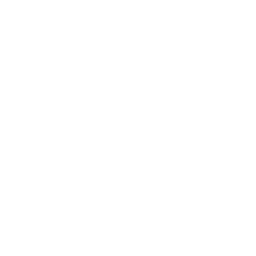 Let’s explore
our tropical rainforests
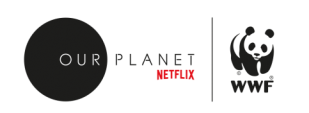 [Speaker Notes: The forests with the most plentiful and diverse wildlife are tropical rainforests.  These forests grow near the equator, where it is hot and humid all year round. 
Let’s have a look. 

Click to watch illustrative biome tour of our tropical rainforests: https://www.ourplanet.com/en/video/biome-tour-of-our-jungles]
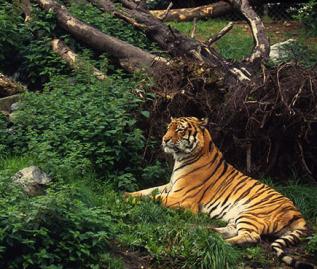 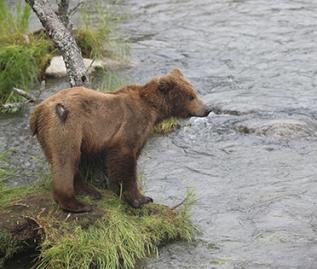 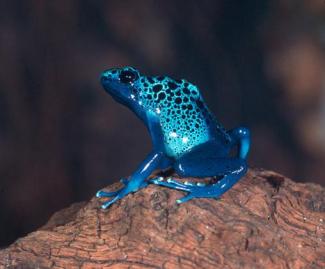 Siberian tiger
Grizzly bear
Poison dart frog
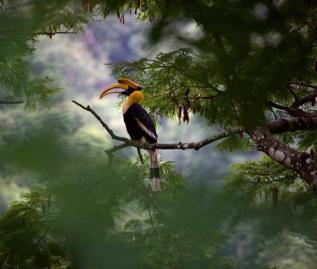 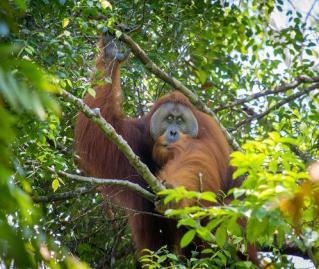 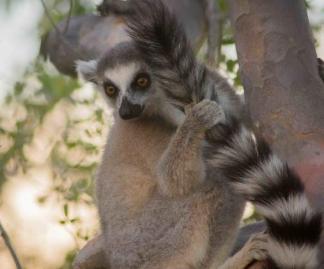 Great hornbill
Orangutan
Ring-tailed lemur
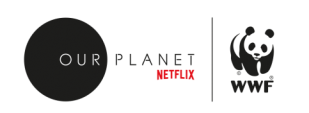 Variety of life
[Speaker Notes: Many of these animals play an essential part of the forest ecology.  
 
Birds and other animals spread seeds across the forest through their droppings, helping new plants and trees to grow. 
 
Predators such as the Siberian tiger keep deer populations under control, which stops overgrazing from damaging the forest.]
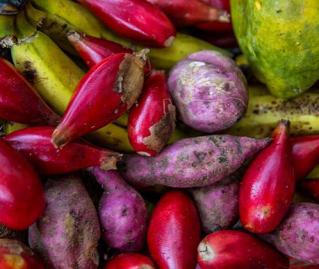 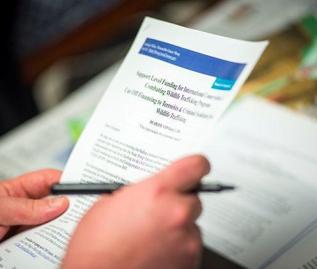 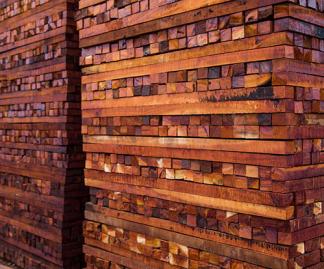 Food
Paper
Timber
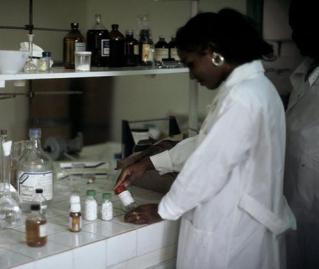 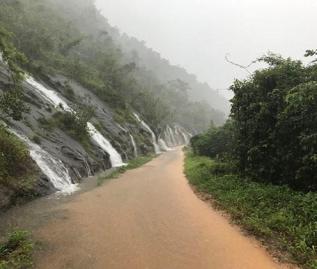 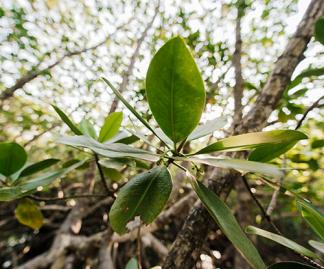 Medicine
Rainfall
Oxygen
Forests
What they do for us and the planet
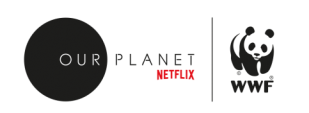 [Speaker Notes: Forests provide us with many resources, including food, paper, timber, medicines, and even the air we breathe. Forests also play an important role filtering, storing and distributing freshwater. Over three quarters of the freshwater humans can access comes from forests.
 
Forests are the lungs of our planet and soak up carbon dioxide and other greenhouse gases that cause climate change.]
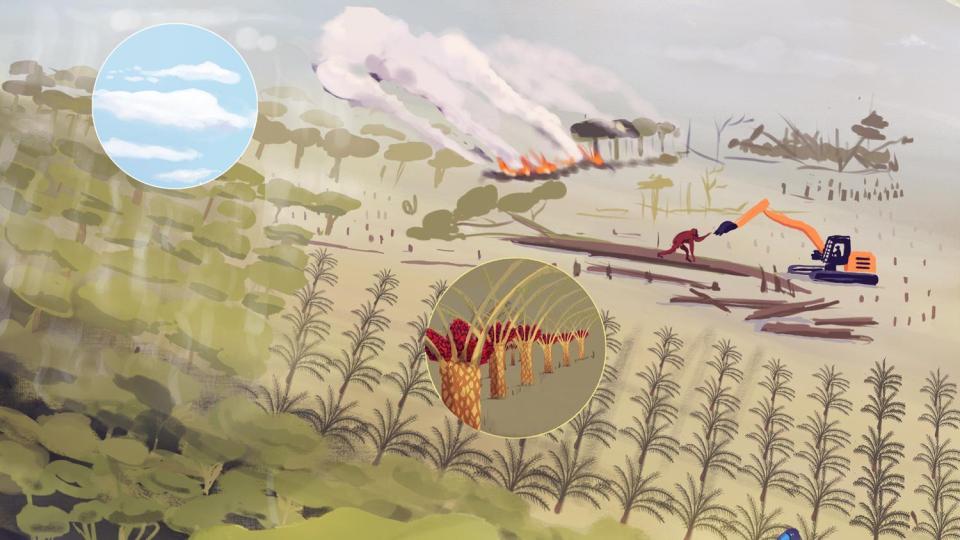 In many parts of the world, illegal logging is leading to loss of forests.
Fragmented forests cannot support animals such as grizzly bears or Siberian tigers, as they need large areas of continuous forest to survive.
Wood is used 
by more than a quarter of the world’s population for cooking and heating.
Forests are being cleared for agriculture, often to grow food for animals.
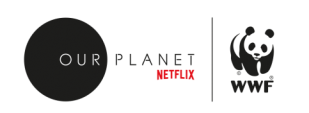 What’s the problem?
[Speaker Notes: Forests are under threat. Every year, 8.8 million hectares of natural forest are cut down – that’s an area the size of a football pitch every second. 
 
In the Amazon basin, an area of rainforest around the size of 3 football pitches is being cut down every minute 
 
Forests are being cleared for timber and agriculture (often to grow food for animals). Wood is still used by more than a quarter of the world’s people for cooking and heating.
 
Building roads, railways, electric pylons and pipelines lead to fragmentation of forests, having an impact on wildlife.]
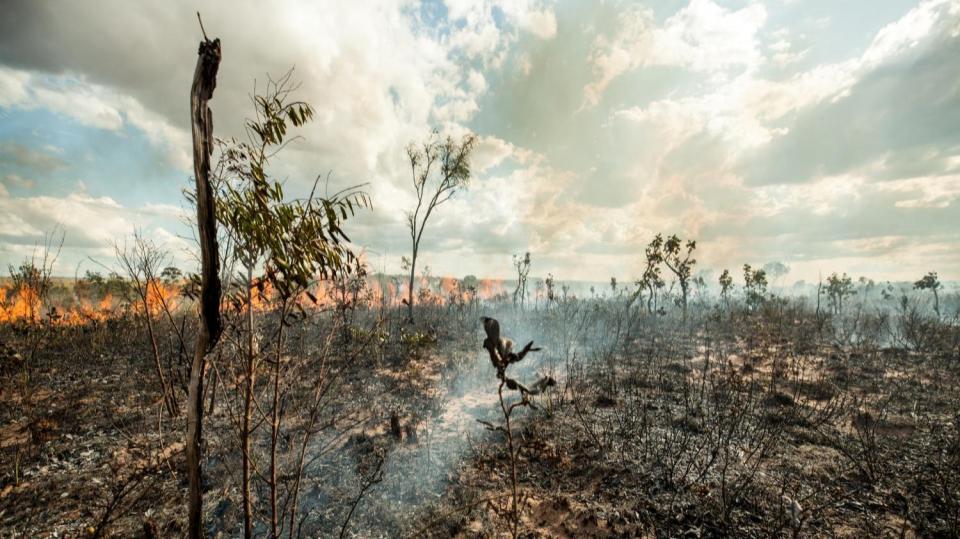 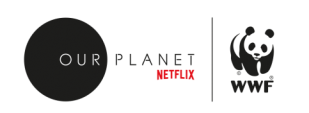 Forests are resilient.
[Speaker Notes: Forests are naturally resilient and areas cleared of tree cover can spring back to life if given a chance, even after huge forest fires. 
 
Natural fires started by lightning may seem to be a terrible thing for forests, but they often allow them to grow back stronger and to support a wider variety of animals and plants. 
 
Some pine trees are adapted to frequent forest fires and have cones that only open to release seeds in the heat of a fierce fire. The ash after a fire is filled with nutrients and perfect for new plants and trees to grow.]
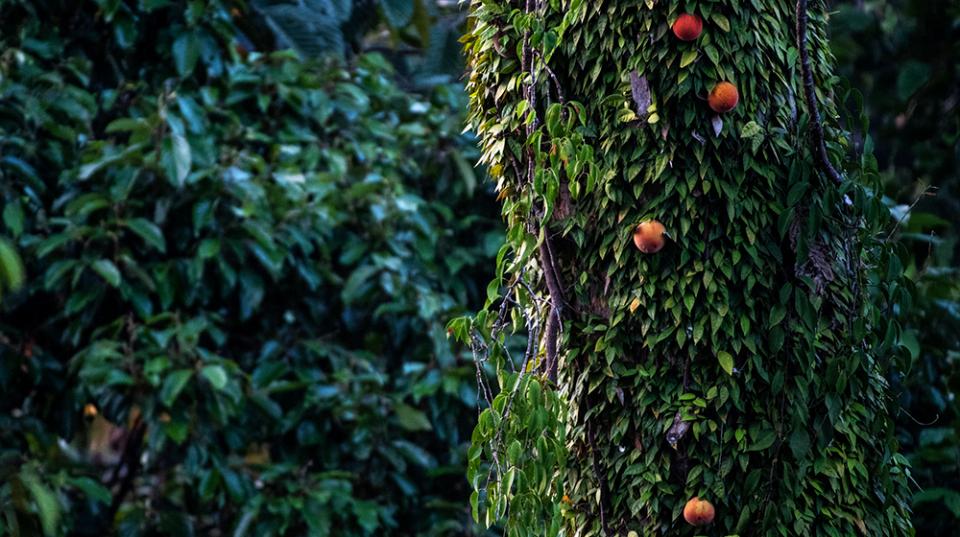 Global change
Allow areas that have lost tree cover to regrow
Carefully manage existing and newly planted forests
Individual actions
Think carefully about how we use products made from wood
Buy reused or recycled materials when possible
Buy products that come from a well managed forest (with an FSC label)
Hold businesses to account
Ask politicians to protect forests
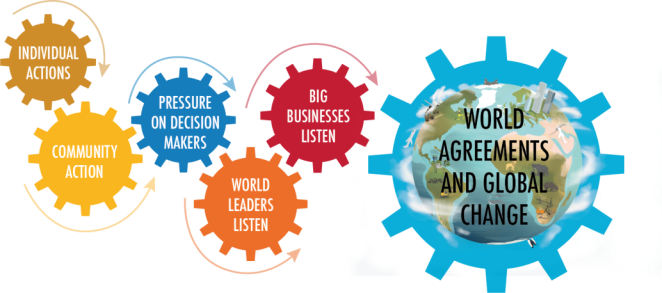 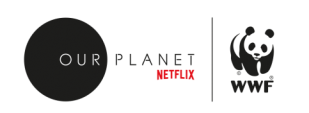 What can we do?
[Speaker Notes: We can all play a role in creating a more sustainable future through our own actions.]
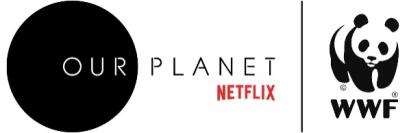 #OurPlanet

www.ourplanet.com
[Speaker Notes: Visit www.ourplanet.com for more information, classroom resources and a wealth of free videos.]